Jubilee School PTA is a registered charity, number 1179031
Welcome
Jubilee School PTA
Charity AGM
Thursday 13 February 2025
Our charity is member-led
You make our school better
Your skills and ideas make a difference
Thank you for being part of it
Nothing happens without you
It’s your PTA
Charity number 1179031
Annual Report
Accounts
Trustees
New plans
Treasurer’s report on 2023-24's 
income & spending.
Vote to approve Annual Report & Accounts
Current Trustees resign
Nominations sought
Vote to elect new Trustees
AGM process
Co-chairs’ report on 2023-24 activity
Charity structure proposal
Charity number 1179031
Jubilee School PTA is a registered charity, number 1179031
Annual Report
Yard Sale, Bonfire Night, Make Bake Create
3 kids discos, a movie night, choir’s Carol Concert
Sporting challenges, Readathon
hearing kids read, library and classroom shelves
Summer and Winter Fairs and a raffle
sponsorships,  employer match funding
seeking grants and funding
gardening sessions
pop-up stalls, bakes and ice cream sales, preloved uniform
Regular Giving scheme, easyfundraising, GiftAid
International Welcome, Celebration of Black Culture, Eid Party
You helped with ...
Charity number 1179031
180 kids had a drama, speech, performance session
kids have keyboards to use in music lessons
50 children spent time reading to a volunteer
hundreds of wearable garments were kept out of landfill
every child received a gift at Christmas
Year 6 pupils each received a leaver’s t-shirt
we supported trips with bursaries and ‘pay it forward’ help
our children spent time with authors in their classrooms
135 solar panels were installed and are generating power!
430 kids spent time growing and tasting food with a gardener
Which meant ...
Charity number 1179031
Jubilee School PTA is a registered charity, number 1179031
2023-24 Accounts
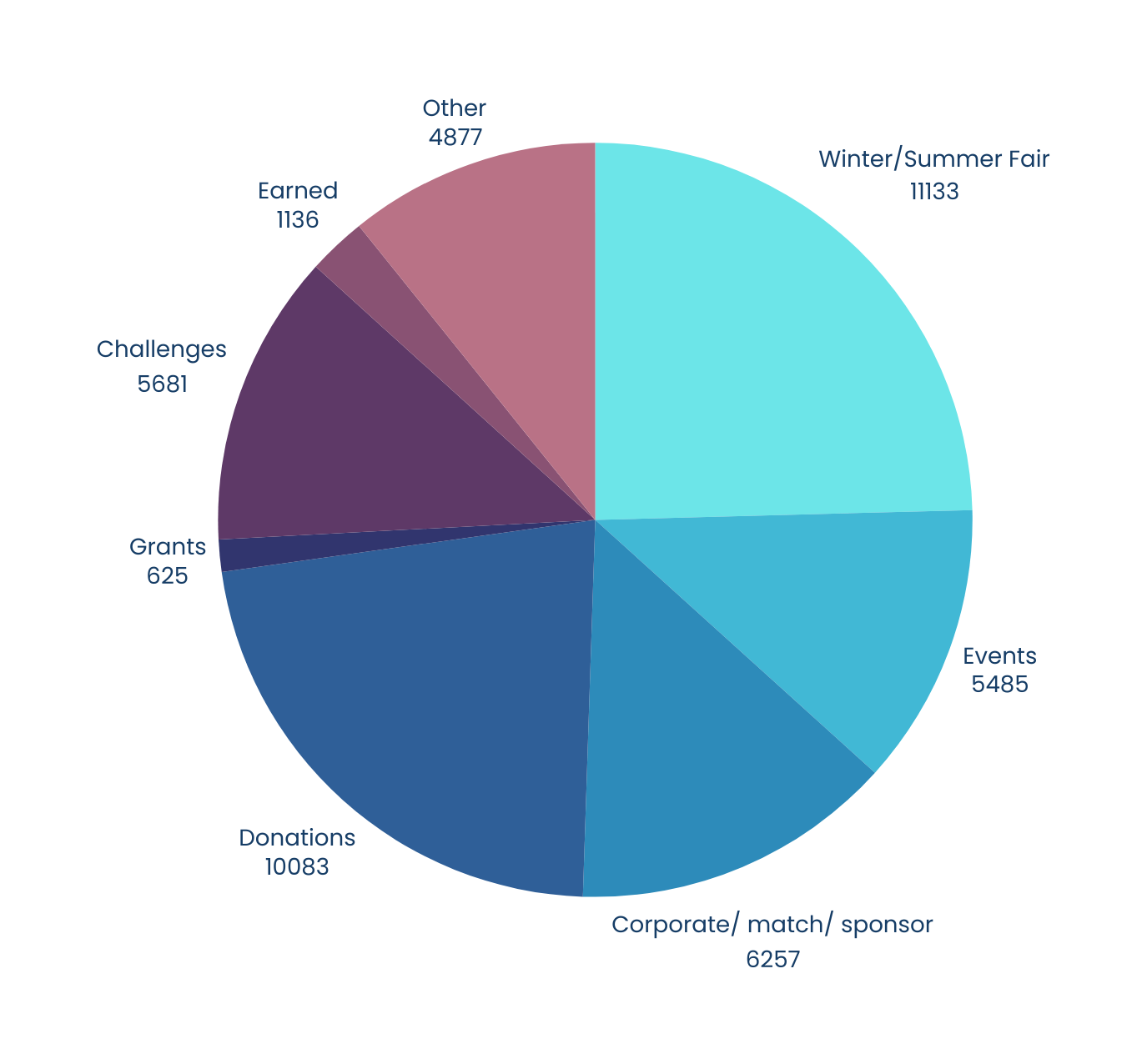 Charity number 1179031
2023-24 fundraising total
£45,280
Does not include £44,493 grants paid directly to the school
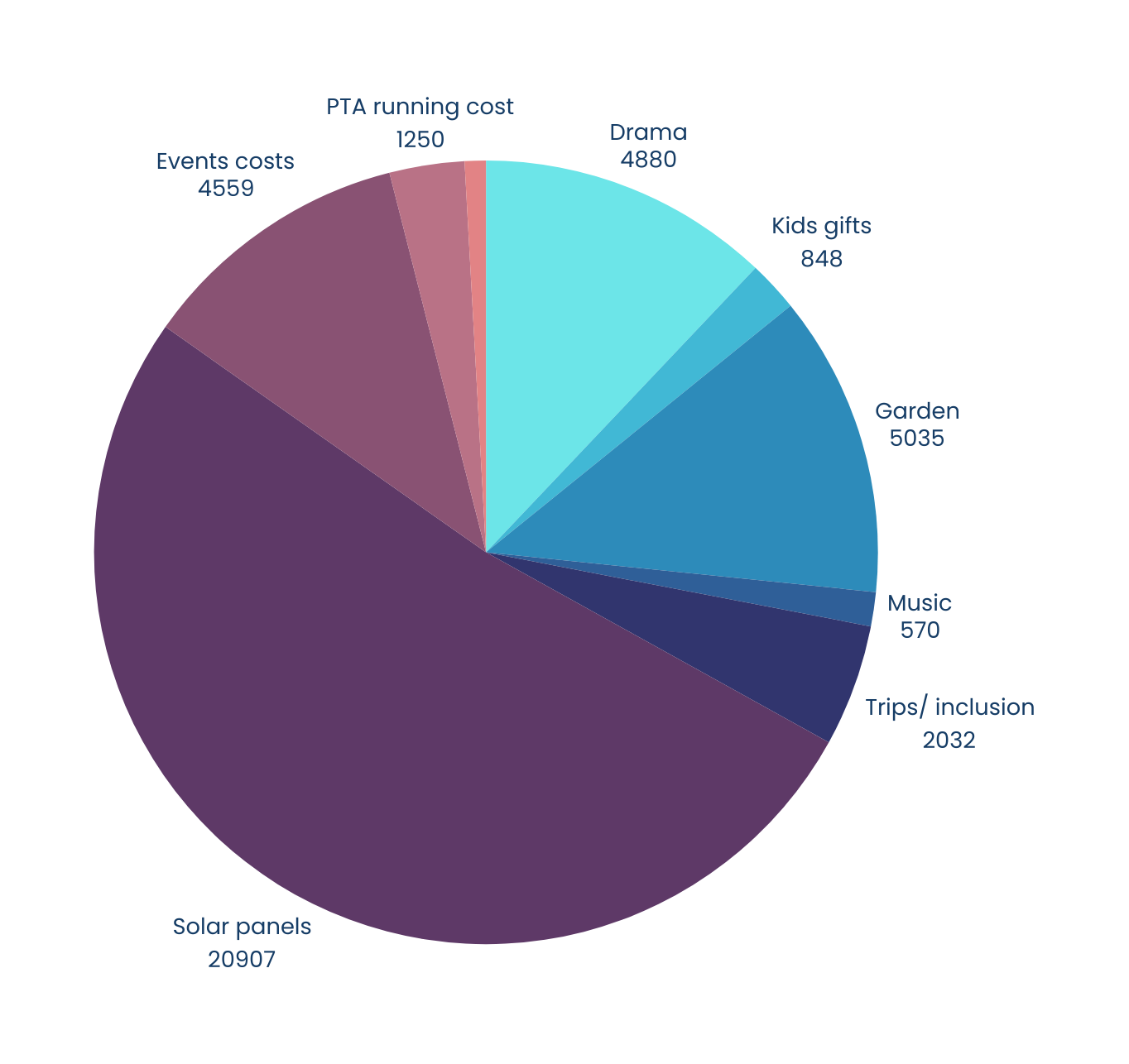 Charity number 1179031
2023-24 
spending total
£41,804
Reserves carried forward
£31,008
Current position
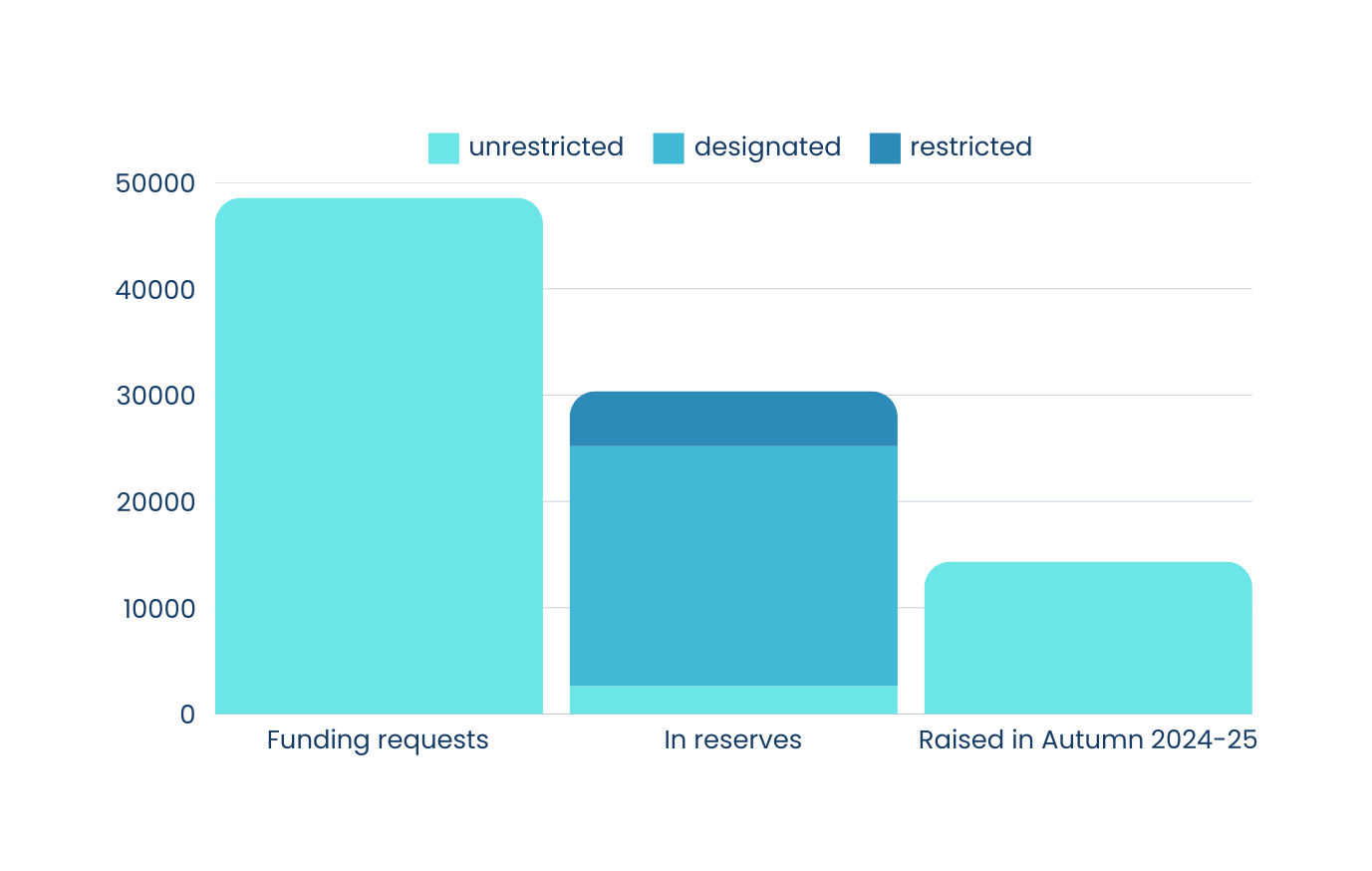 Charity number 1179031
new phonics books
more books for the library and classrooms
events to raise money and make memories for kids
gifts and marking milestones (eg leavers tshirts)
garden sessions for all children
trips, bursaries and inclusion
murals and environmental improvements
Forest School kit refresh
shading sunny classrooms
playground resources
KS1 book corners
drama, speech, and performance sessions
We’re supporting...
Charity number 1179031
Jubilee School PTA is a registered charity, number 1179031
New Plans
Jubilee School Charity
Fundraising
Preloved Uniform
Reading
Gardening
Library
Events
Jubilee School PTA is a registered charity, number 1179031
Trustees
Nominees
Charity number 1179031
Tania 
Nile
Ayesha Sayed
Matthew Gretton
Chris Pope
Cennydd John
Kid in Y2
Kids in Y2, 
Nursery & a tiny one
Kids in Y2 and YR
Kids in Y2 & Y1
Kids in YR and Y2
I love helping out in the school and I like to get out of my comfort zone and give myself a challenge. So far, I’ve really enjoyed being a part of school events and volunteering on PTA projects, like the Library.
CEO of Hatching Dragons, leads bilingual early years education and developed the EYE Curriculum. He supports initiatives like Smartphone Free Childhood and coaches a children’s rugby team. He aims to grow Jubilee’s revenue with his expertise.
Previously Honorary Secretary for five years for my rugby club in north west London and 2 years as Treasurer with the PTA. I am very happy to help out to ensure the PTA can continue doing its great work in supporting the school.
Having been part of the school community for over a year, I have greatly appreciated the variety of activities organised by the PTA. I would love to contribute to these efforts and also advocate for the Assisted Reading programme within the PTA.
I'm hoping to bring and further develop my skills and insights from working in education and in charities, to the school community. I'm also looking forward to getting to know more families and teachers in the school!
Jubilee School PTA is a registered charity, number 1179031
Thank you ...
Jubilee School PTA is a registered charity, number 1179031
Stay for a coffee?